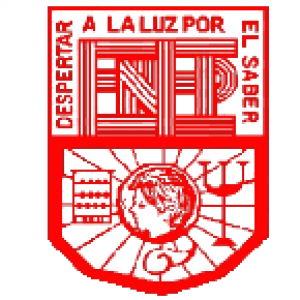 ESCUELA NORMAL DE EDUCACIÓN PREESCOLAR
Forma Espacio y Medida
 
Semestre: 2° 	Sección: D
Unidad de aprendizaje I: El pensamiento geométrico y su enseñanza y aprendizaje, en el plan                            y programa de estudios de educación preescolar 
-Descripción de los organizadores curriculares (estructura curricular)
-Eje sistemático y  temas 

Aprendizaje esperado: 
Justifique y realice el análisis del currículo de Aprendizajes clave en el eje de ubicación espacial y figuras y cuerpos geométricos 

Competencias esperadas del perfil de egreso:   
Detecta los procesos de aprendizaje de sus alumnos para favorecer su desarrollo cognitivo y socioemocional.  
1.2 Establece relaciones entre los principios, conceptos disciplinarios y contenidos del plan y programas de estudio en función del logro de aprendizaje de sus alumnos, asegurando la coherencia y continuidad entre los distintos grados y niveles educativos. 
 
Docente: María Teresa Cerda Orocio 
Alumna: Estrella Janeth Sánchez Moncada NL. 19 
Saltillo, Coahuila.
 
23/02/2022
MATRIZ ANALÍTICA DEL CURRICULO DE APRENDIZAJES CLAVE
INTRODUICCIÓN
En “Evidencia de Unidad I” del curso de “Forma, espacio y medida”, se presenta  una matriz analítica del currículo de Aprendizajes Clave 2017. 
El curso de espacio forma y medida en preescolar está íntimamente ligada a las experiencias que propicien la manipulación y comparación de materiales de diversos tipos, formas y dimensiones, la representación y reproducción de cuerpos, objetos y figuras y el reconocimiento de sus propiedades.
A continuación se nos presentan los ejes, temas aprendizajes y una idea o ejemplo de cómo se trabaja o desarrolla dicho aprendizaje. 
Cada una de las columnas que se presenta dentro de la matriz son dirigidas a los docentes que les ayudara a manejar el aprendizaje que se logra alcanzar en los alumnos de preescolar.
CONCLUSION
A lo largo de esta evidencia de unidad, logré comprender las competencias que se establecieron en el curso. Analizando cada una de ellas me di cuenta que es importante reconocer la importancia de estas. 
Es fundamental conocer las definiciones, propósitos y ejemplos que se presenta en los plan de Aprendizajes Clave y esta matriz analítica se redacta de una manera detallada cada uno de ellos aspectos que se ven a lo largo de este curso.
En esta primera unidad aprendí los conocimientos que se necesitan para poder realizar un buen y correcto aprendizaje en los estudiantes de preescolar.
Cada una de las columnas y filas que se presentan en la matriz analítica están redactadas de forma personal respecto a lo comprendido, 
Este trabajo me pareció muy importante de realizar ya que será la base para las siguientes unidades que se presentaran en este curso,
REFERENCIAS
Secretaría de Educación Pública. (2017a). Aprendizajes Clave para la Educación Integral. Plan y programas de estudio para la educación básica. México:
SEP.(2017b). Aprendizajes Clave para la Educación Integral. Educación Preescolar. Plan y programas de estudio, orientaciones didácticas y sugerencias de evaluación. México
RUBRICA DE EVALUACIÓN
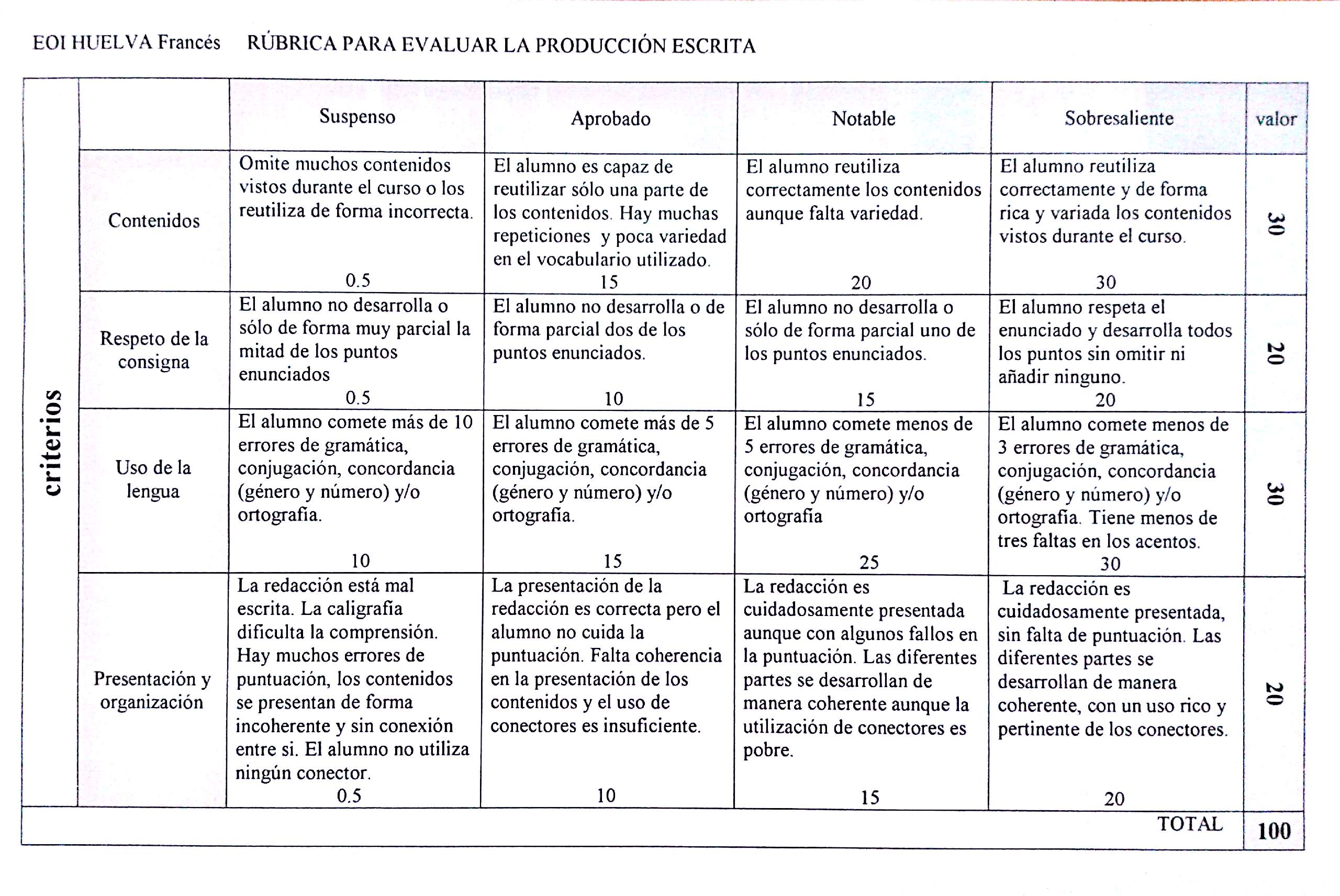